Фигуры в пространстве
[Speaker Notes: В режиме слайдов формулировки появляются после кликанья мышкой]
МНОГОГРАННИКИ
Многогранником называется тело, поверхность которого состоит из конечного числа многоугольников, называемых гранями многогранника. Стороны и вершины этих многоугольников называются соответственно ребрами и вершинами многогранника. 
	Отрезки, соединяющие вершины многогранника, не принадлежащие одной грани, называются диагоналями многогранника. 
	Многогранник называется выпуклым, если вместе с любыми двумя своими точками он содержит и соединяющий их отрезок.
На рисунках приведены примеры выпуклых и невыпуклых многогранников
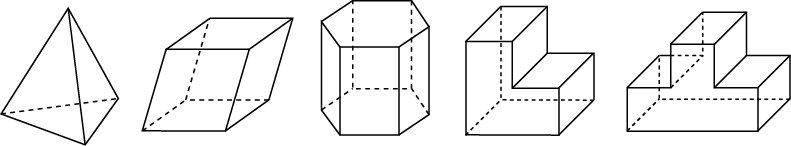 [Speaker Notes: В режиме слайдов формулировки появляются после кликанья мышкой]
КУБ
Кубом называется многогранник, поверхность которого состоит из шести квадратов.
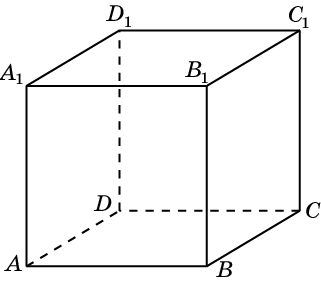 Обычно куб изображается так, как показано на рисунке. А именно, рисуется квадрат ABB1A1, изображающий одну из граней куба, и равный ему квадрат DCC1D1, стороны которого параллельны соответствующим сторонам квадрата ABB1A1. Соответствующие вершины этих квадратов соединяются отрезками. Некоторые из полученных отрезков, изображающих невидимые ребра куба, проводятся пунктиром.
[Speaker Notes: В режиме слайдов формулировки появляются после кликанья мышкой]
ПАРАЛЛЕЛЕПИПЕД
Параллелепипедом называется многогранник, поверхность которого состоит из шести параллелограммов.
Прямоугольным параллелепипедом называется параллелепипед, грани которого – прямоугольники.
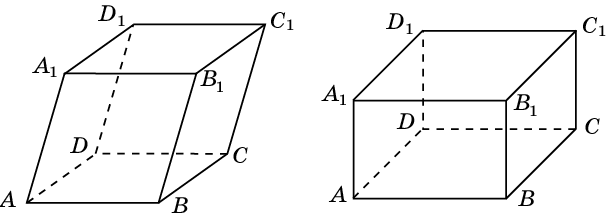 Обычно параллелепипед изображается так, как показано на рисунке. А именно, рисуется параллелограмм ABB1A1, изображающий одну из граней параллелепипеда, и равный ему параллелограмм DCC1D1, стороны которого параллельны соответствующим сторонам параллелограмма ABB1A1. Соответствующие вершины этих параллелограммов соединяются отрезками. Некоторые из полученных отрезков, изображающих невидимые ребра куба, проводятся пунктиром. В случае прямоугольного параллелепипеда вместо параллелограммов, изображающих две грани, рисуются равные прямоугольники.
[Speaker Notes: В режиме слайдов формулировки появляются после кликанья мышкой]
ПРИЗМА
Призмой называется многогранник, поверхность которого состоит из двух равных многоугольников, называемых основаниями призмы, и параллелограммов, имеющих общие стороны с каждым из оснований и называемых боковыми гранями призмы. Стороны боковых граней называются боковыми ребрами призмы.
	Призма называется n-угольной, если ее основаниями являются n-угольники.
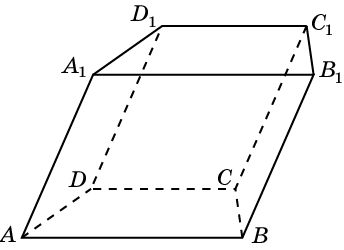 На рисунке изображена четырехугольная призма. ABCD и A1B1C1D1 – равные четырехугольники с соответственно параллельными сторонами. Соответствующие вершины этих четырехугольников соединены отрезками. Некоторые из полученных отрезков, изображающих невидимые ребра призмы, проведены пунктиром.
[Speaker Notes: В режиме слайдов формулировки появляются после кликанья мышкой]
ПРЯМАЯ ПРИЗМА
Призма называется прямой, если её боковые грани – прямоугольники.
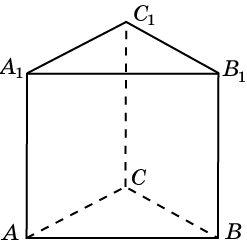 На рисунке изображена прямая треугольная призма, ABB1A1 – прямоугольник.
[Speaker Notes: В режиме слайдов формулировки появляются после кликанья мышкой]
ПРАВИЛЬНАЯ ПРИЗМА
Прямая призма называется правильной, если её основания – правильные многоугольники.
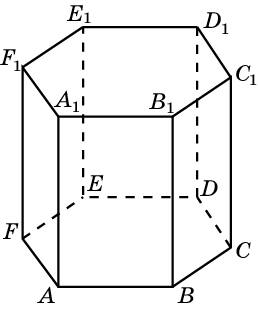 На рисунке изображена правильная шестиугольная призма. Ее основания изображаются шестиугольниками, противоположные стороны которых равны и параллельны. Боковые грани ABB1A1 и DEE1D1 изображаются прямоугольниками.
[Speaker Notes: В режиме слайдов формулировки появляются после кликанья мышкой]
ПИРАМИДА
Пирамидой называется многогранник, поверхность которого состоит из многоугольника, называемого основанием пирамиды, и треугольников с общей вершиной, называемых боковыми гранями пирамиды. Стороны боковых граней называются боковыми ребрами пирамиды. Общая вершина боковых граней называется вершиной пирамиды
	Пирамида называется n-угольной, если ее основанием является n-угольник.
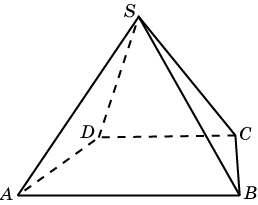 На рисунке изображена четырехугольная пирамида. Четырехугольник ABCD  – основание, S – вершина пирамиды.
[Speaker Notes: В режиме слайдов формулировки появляются после кликанья мышкой]
ПРАВИЛЬНАЯ ПИРАМИДА
Пирамида называется правильной, если её основание – правильный многоугольник и все боковые ребра равны.
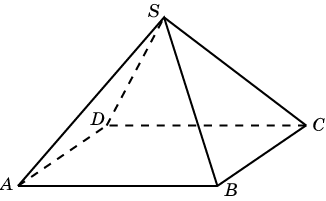 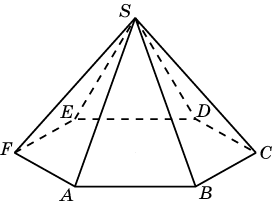 На рисунках изображены правильная четырехугольная и правильная шестиугольная пирамиды. Их основания изображаются соответственно параллелограммом и шестиугольником, противоположные стороны которого равны и параллельны.
[Speaker Notes: В режиме слайдов формулировки появляются после кликанья мышкой]
ПРАВИЛЬНЫЕ МНОГОГРАННИКИ
Правильные многогранники были известны еще в древней Греции. Пифагор и его ученики считали, что все состоит из атомов, имеющих форму правильных многогранников. В частности, атомы огня имеют форму тетраэдра (его гранями являются четыре правильных треугольника (рис. а); земли - гексаэдра (куб – многогранник, гранями которого являются шесть квадратов, рис. б); воздуха – октаэдра (его гранями являются восемь правильных треугольников, рис. в); воды – икосаэдра (его гранями являются двадцать правильных треугольников, рис. г); вся Вселенная, по мнению древних, имела форму додекаэдра (его гранями являются двенадцать правильных пятиугольников, рис. д).
Названия многогранников тоже имеют древнегреческое происхождение. В переводе с греческого: "Тетра" - четыре; "Гекса" - шесть; "Окто" - восемь; "Икоси" - двадцать, "Додека" - двенадцать. "Эдра" - грань.
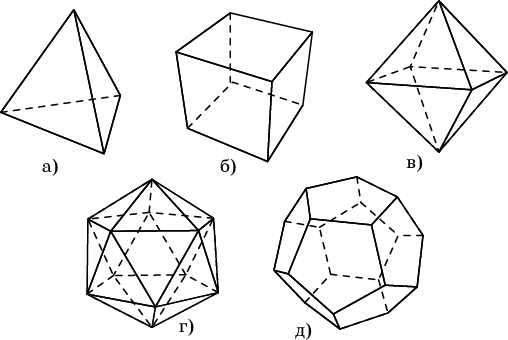 [Speaker Notes: В режиме слайдов формулировки появляются после кликанья мышкой]
КРУГЛЫЕ ТЕЛА
Примерами пространственных фигур являются также знакомые вам:
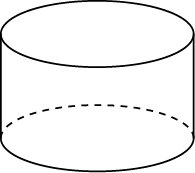 цилиндр, поверхность которого состоит из кругов - оснований цилиндра и свернутого прямоугольника - боковой поверхности;
конус, поверхность которого состоит из круга - основания конуса и свернутого кругового сектора - боковой поверхности конуса;
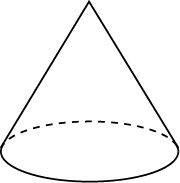 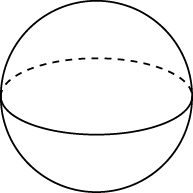 шар и сфера.
[Speaker Notes: В режиме слайдов формулировки появляются после кликанья мышкой]
Упражнение 1
На клетчатой бумаге изобразите куб аналогично данному на рисунке.
[Speaker Notes: В режиме слайдов формулировки появляются после кликанья мышкой]
Упражнение 2
На клетчатой бумаге изображены три ребра куба. Изобразите  весь куб.
[Speaker Notes: В режиме слайдов формулировки появляются после кликанья мышкой]
Упражнение 3
На клетчатой бумаге изображены три ребра куба. Изобразите  весь куб.
[Speaker Notes: В режиме слайдов формулировки появляются после кликанья мышкой]
Упражнение 4
На клетчатой бумаге изобразите прямоугольный параллелепипед аналогично данному на рисунке.
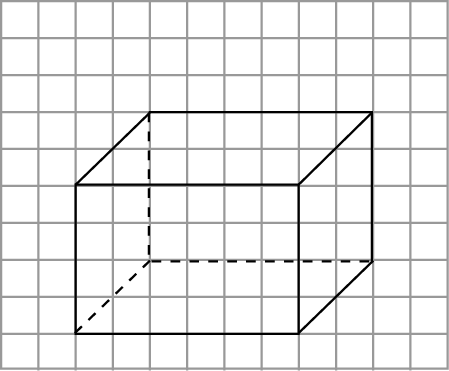 [Speaker Notes: В режиме слайдов формулировки появляются после кликанья мышкой]
Упражнение 5
На клетчатой бумаге изображены три ребра прямоугольного параллелепипеда. Изобразите  весь параллелепипед.
[Speaker Notes: В режиме слайдов формулировки появляются после кликанья мышкой]
Упражнение 6
На клетчатой бумаге изобразите треугольную призму аналогично данной на рисунке.
[Speaker Notes: В режиме слайдов формулировки появляются после кликанья мышкой]
Упражнение 7
На клетчатой бумаге изобразите шестиугольную призму аналогично данной на рисунке.
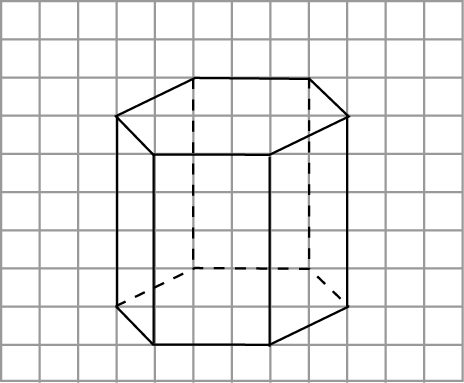 [Speaker Notes: В режиме слайдов формулировки появляются после кликанья мышкой]
Упражнение 8
На клетчатой бумаге изобразите пятиугольную призму аналогично данной на рисунке.
[Speaker Notes: В режиме слайдов формулировки появляются после кликанья мышкой]
Упражнение 9
На клетчатой бумаге изображены три ребра треугольной призмы. Изобразите  всю призму.
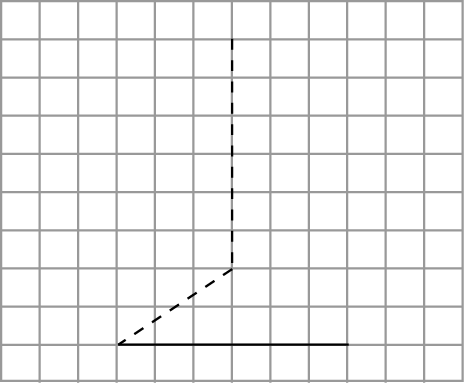 [Speaker Notes: В режиме слайдов формулировки появляются после кликанья мышкой]
Упражнение 10
На клетчатой бумаге изображены четыре ребра шестиугольной призмы. Изобразите  всю призму.
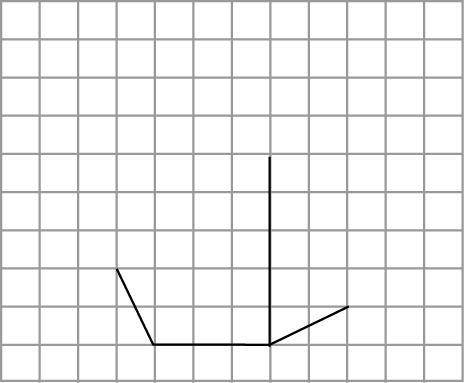 [Speaker Notes: В режиме слайдов формулировки появляются после кликанья мышкой]
Упражнение 11
На клетчатой бумаге изобразите четырехугольную пирамиду аналогично данной на рисунке.
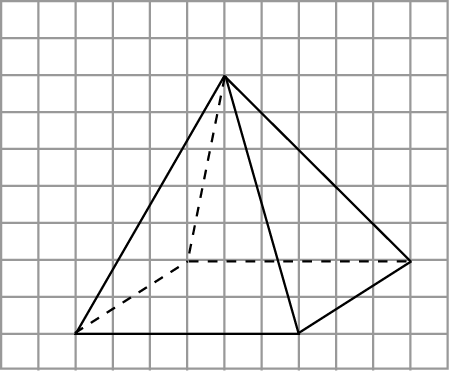 [Speaker Notes: В режиме слайдов формулировки появляются после кликанья мышкой]
Упражнение 12
На клетчатой бумаге изображены три ребра четырехугольной пирамиды. Изобразите  всю пирамиду.
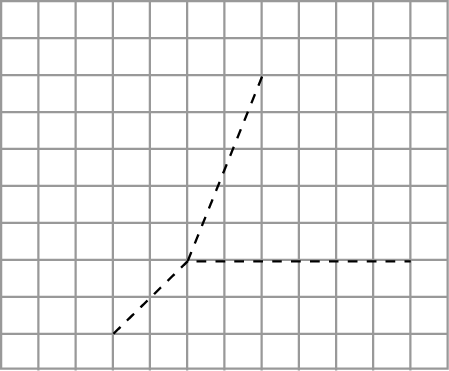 [Speaker Notes: В режиме слайдов формулировки появляются после кликанья мышкой]
Упражнение 13
На клетчатой бумаге изобразите шестиугольную пирамиду аналогично данной на рисунке.
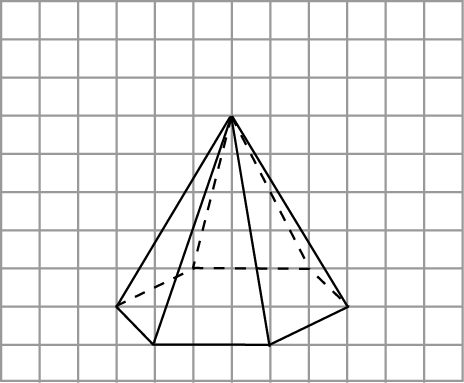 [Speaker Notes: В режиме слайдов формулировки появляются после кликанья мышкой]
Упражнение 14
На клетчатой бумаге изобразите шестиугольную пирамиду аналогично данной на рисунке.
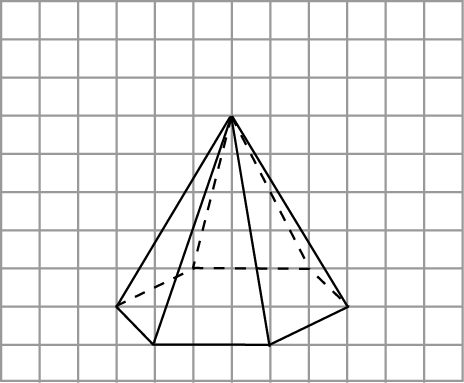 [Speaker Notes: В режиме слайдов формулировки появляются после кликанья мышкой]
Упражнение 15
На клетчатой бумаге изображены четыре ребра шестиугольной пирамиды. Изобразите всю пирамиду.
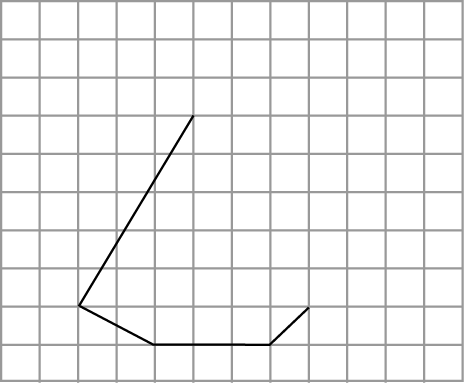 [Speaker Notes: В режиме слайдов формулировки появляются после кликанья мышкой]
Упражнение 16
Существует ли призма, которая имеет:
а) 4 ребра?
Ответ: Нет.
б) 6 рёбер?
Ответ: Нет.
Ответ: Да.
в) 12 рёбер?
г) 21 ребро?
Ответ: Да.
[Speaker Notes: В режиме ответ появляется после кликанья мышкой]
Упражнение 17
Какой многоугольник лежит в основании призмы, которая имеет:
а) 18 рёбер?
Ответ: Шестиугольник.
б) 24 вершины?
Ответ: Двенадцатиугольник.
в) 36 граней?
Ответ: Тридцатичетырёхугольник.
[Speaker Notes: В режиме ответ появляется после кликанья мышкой]
Упражнение 18
Существует ли пирамида, которая имеет:
а) 10 ребер?
Ответ: Да.
Ответ: Да.
б) 6 рёбер?
Ответ: Да.
в) 24 ребра?
Ответ: Нет.
г) 33 ребра?
[Speaker Notes: В режиме ответ появляется после кликанья мышкой]
Упражнение 19
Какой многоугольник лежит в основании пирамиды, которая имеет:
а) 8 рёбер?
Ответ: 4-угольник.
Ответ: 21-угольник.
б) 22 вершины?
Ответ: 59-угольник.
в) 60 граней?
[Speaker Notes: В режиме ответ появляется после кликанья мышкой]
Упражнение 20
Сколько диагоналей у:
Ответ: 4.
а) куба?
Ответ: 0.
б) тетраэдра?
Ответ: 4.
в) параллелепипеда?
Ответ: 10.
г) пятиугольной призмы?
Ответ: 0.
д) шестиугольной пирамиды?
Ответ: 3.
е) октаэдра?
[Speaker Notes: В режиме ответ появляется после кликанья мышкой]
Ответ:
Упражнение 21
У многогранника шесть вершин и в каждой из них сходится четыре ребра. Сколько у него рёбер?
[Speaker Notes: В режиме ответ появляется после кликанья мышкой]
Ответ:
Упражнение 22
У многогранника двенадцать граней и все они пятиугольные. Сколько у него рёбер?
[Speaker Notes: В режиме ответ появляется после кликанья мышкой]
Упражнение 23
Сколько рёбер может сходиться в вершине многогранника?
Ответ: Любое число, не меньшее 3.
[Speaker Notes: В режиме ответ появляется после кликанья мышкой]
Упражнение 24
Найдите сумму всех плоских углов: а) параллелепипеда; б) тетраэдра; в) четырёхугольной пирамиды.
Ответ: а) 2160о;
б) 720о;
в) 1080о.
[Speaker Notes: В режиме ответ появляется после кликанья мышкой]
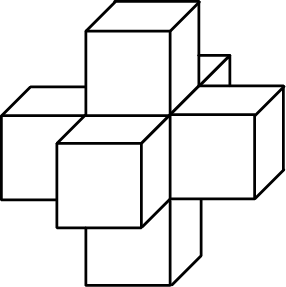 Ответ: Да, например, пространственный крест.
Упражнение 15
Существуют ли многогранники, отличные от куба, все грани которых – квадраты?
[Speaker Notes: В режиме ответ появляется после кликанья мышкой]
Упражнение 26
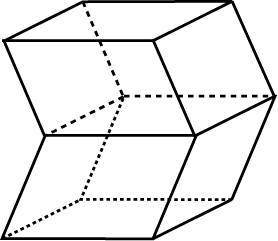 Ответ: Да.
Существуют ли многогранники, отличные от параллелепипеда, все грани которых – параллелограммы?
[Speaker Notes: В режиме ответ появляется после кликанья мышкой]
Упражнение 27
Существуют ли многогранник, у которого:
а) 5 ребер?
Нет.
б) 6 ребер?
Да, тетраэдр.
в) 7 ребер?
Нет.
г) 8 ребер?
Да, четырехугольная пирамида.
д) 9 ребер?
Да, треугольная призма.
е) 10 ребер?
Да, пятиугольная пирамида.
ж)* 11 ребер?
Да, пример такого многогранника изображен на рисунке.
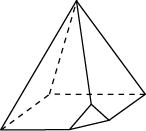 [Speaker Notes: В режиме ответ появляется после кликанья мышкой]